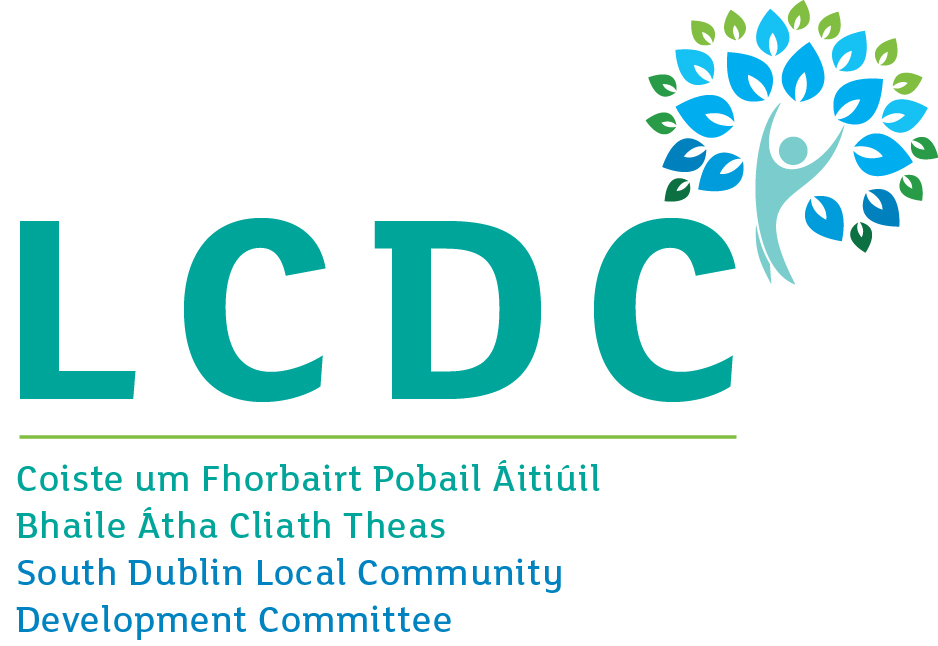 Annual Report
2019
LCDC Annual Report 2019
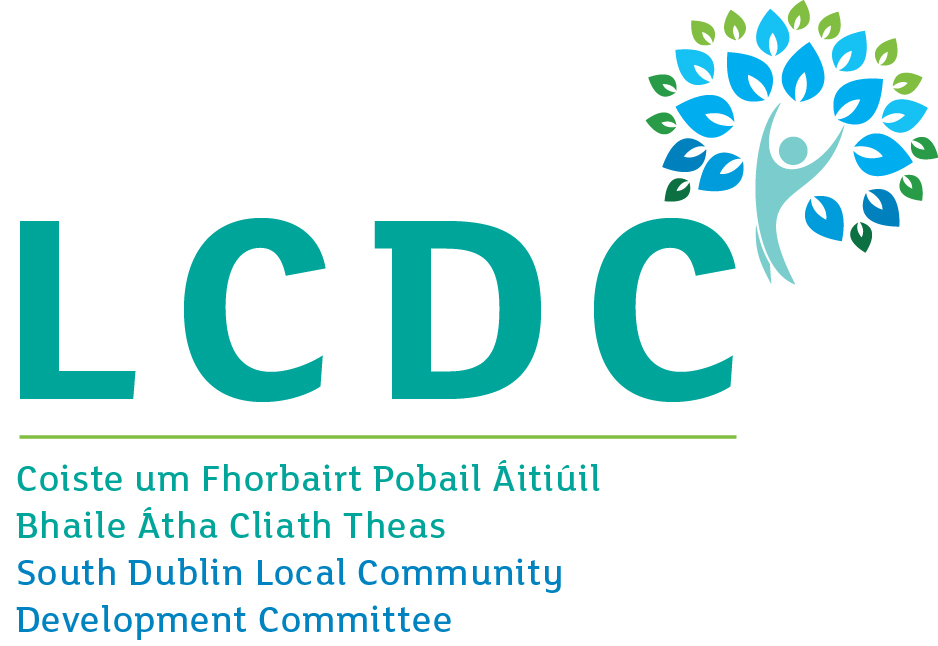 “Co-ordination, planning and overseeing local and community development funding and bringing a more joined-up approach to the running of local and community development programmes and interventions in the South Dublin County”
Professor Mary P. Corcoran, Chairperson, 
South Dublin Local Community Development Committee
9th March 2020
Overview & Membership
Meetings & Subcommittees
Social Inclusion Community Activation Programme (SICAP) Report
Local Economic & Community Plan
LEADER Programme 
Funding Report
LCDC Annual Report 2019 Overview
LCDC Annual Report 2019  -Funding
SICAP
€2,106,129
Healthy Ireland Round 2
€55,000
Healthy Ireland Round 3
€246,050
Community Enhancement Programme
€185,106
LCDC Annual Report 2019  -SICAP
Local Community Development Committee
KPI 1 - Local Community Groups assisted -  achieved 104% 

KPI 2 - Total number of individuals engaged on a one-to-one basis achieved  104%

The KPI 2 % of those living in disadvantaged areas has a target of 41 % and achieved 40.80%.
SICAP Oversight Subcommittee
South Dublin County Partnership
Programme Implementor (PI)
Healthy Ireland Round 2 (up to 2019)
Community Action on Alcohol 
Medex Programme
Sports Coaching for Schools
Social Prescribing Project
Community Mental Health Training
Tackling alcohol misuse and ASB links
Healthy Ireland Round 3 2020/2021
Social Prescribing Project 
Alcohol Day Programme
Physical Activity Challenge 
Physical Activity School Programme
Mental Health Initiatives
Healthy County Strategy May 2019
LCDC Annual Report 2019: Healthy Ireland
CEP funding for 58 community groups totalling €187,804. 
LCDC responsible for  monitoring and administration of CEP
LG Audit Service conducted CEP 2018 audit in 2019: Report due
List of successful applicants included in Appendix 3
LCDCAnnualReport2019: Community Enhancement Programme
LCDCAnnualReport2019:LECP&LEADER
Local Economic & Community Plan 
monitoring progress & addressing key issues and themes 
Community elements of LECP
LEADER Programme 
Newcastle, Rathcoole, Saggart, Ballinascorney and Bohernabreena
LAG approved projects in South Dublin County €279,908
Glenasmole and Saggart progressed in 2019 (€1m)